ENGR 1330Computational Thinking with Data Science
NumPy
Topic Outline
NumPy library
Data representation: Arrays - vectors and
                                               matrices
Data operations: Mathematical operations,
                                        indexing, selection, and copying
2
Objectives
To be able to represent data in different forms via the NumPy library
To be able to access data within a NumPy array
To be able to perform basic mathematical functions on the NumPy arrays
3
Computational Thinking Concepts
NumPy arrays: Vectors and matrices
Data representation
Data interpretation, manipulation, and analysis of NumPy arrays
Decomposition
Algorithm
4
NumPy in Python
5
NumPy
NumPy: Numerical Python
Foundational library for scientific computing
All data science libraries rely on NumPy as one of their building blocks
6
Features of NumPy
Features:
Provides a fast and efficient multi-dimensional array object called ‘ndarray’ (n-dimensional array) – NumPy arrays
Functions for performing computations with arrays and mathematical operations between arrays
Linear algebra operations and random number generation
7
Multi-dimensional Array
1D
10
10
15
15
7
7
2
2
2D
4
20
13
9
5
9
12
0
3D
…
8
NumPy Arrays
NumPy arrays can be 1-dimensional (1D) or 2-dimensional (2D)
Creating a 1D array: Vector
Importing NumPy library
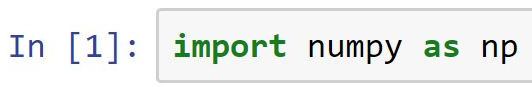 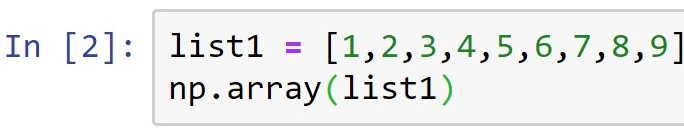 (Demo)
Function to create a NumPy array
9
NumPy Arrays
Creating a 2D array: Matrix
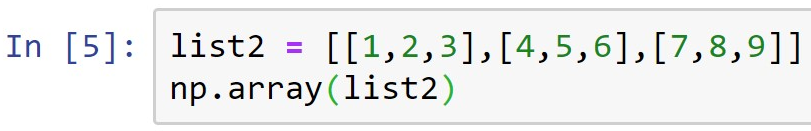 Function to create a NumPy array
What will be the shape of the above 2D NumPy array?
(Demo)
10
Numpy Arrays
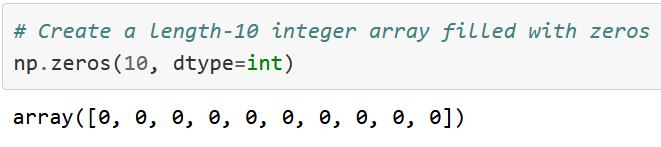 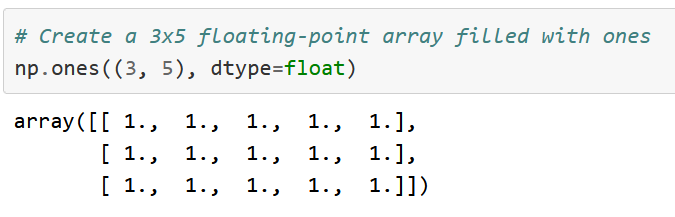 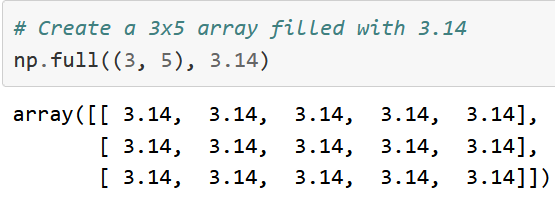 11
Numpy Arrays
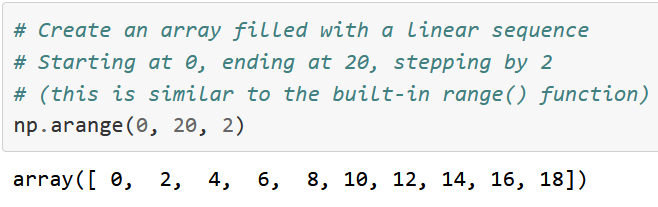 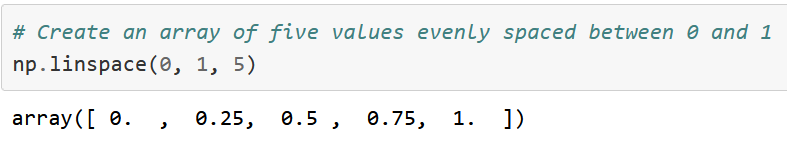 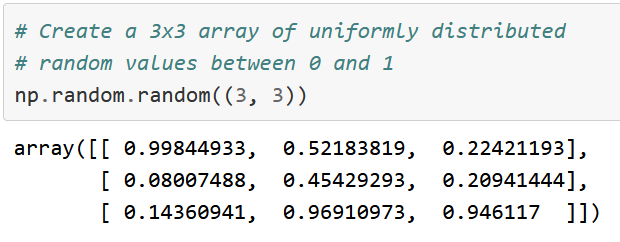 12
Numpy Arrays
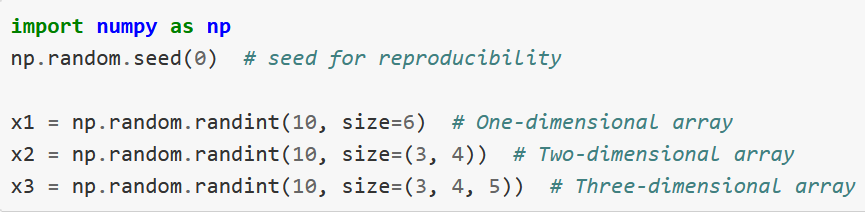 13
NumPy Arrays
Other functions to create NumPy arrays easily
arange( ): Returns evenly spaced array elements
linspace( ): Returns evenly spaced array elements
zeros( ): Returns an array of zeros
ones( ): Returns an array of ones
random.randint(.): Returns random integers
(Demo)
14
Arrays: Indexing
Indexing: Accessing elements of array
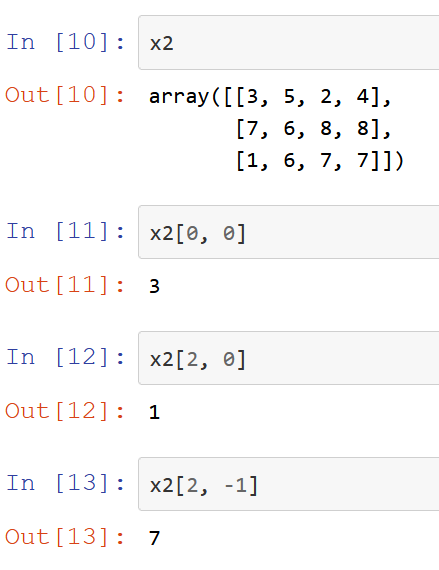 Numpy array is:
 - Mutable
 - Unique data type
 - Assigning to other datatype will be truncated silently.
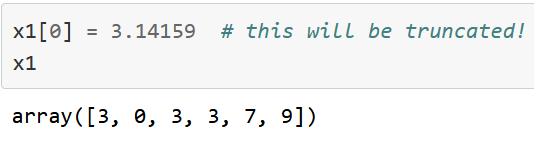 15
Arrays: Slicing & Striding
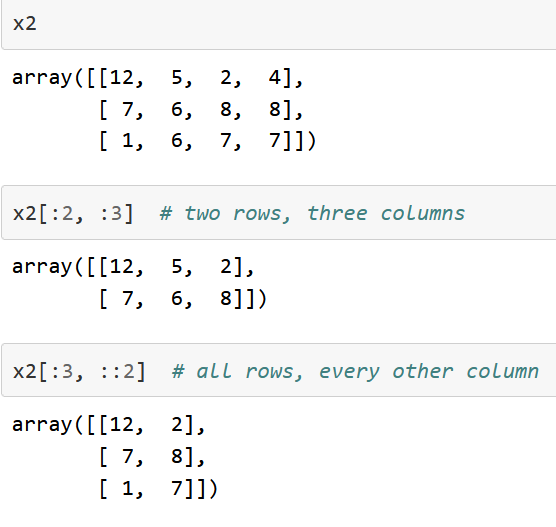 1D: x[start:stop:step]
2D: x[start1:stop1:step1, start2:stop2:step2]
16
Array: Comparison
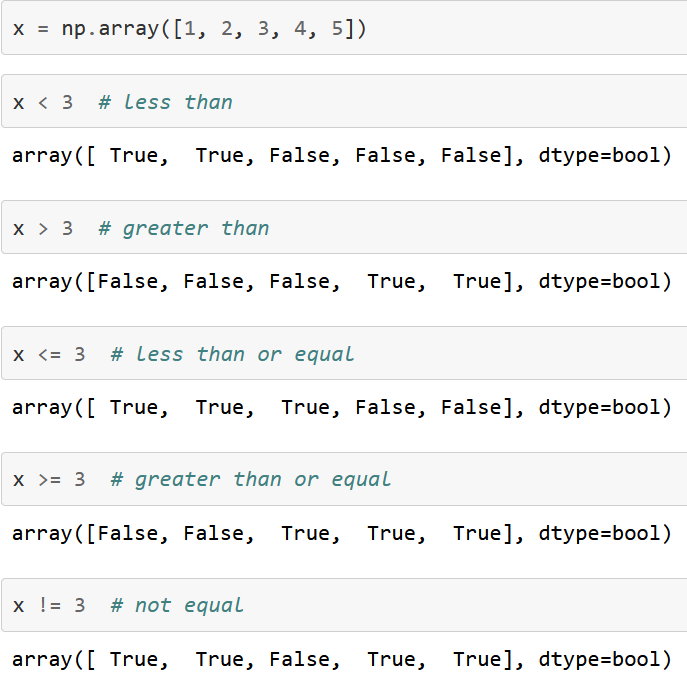 17
Array: Counting
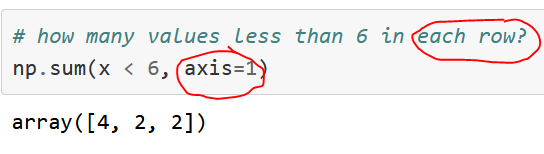 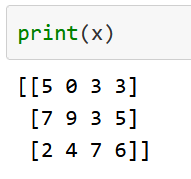 Note: axis=0 is column
Count elements below six
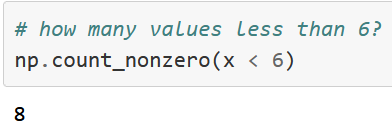 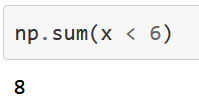 18
Array: sorting
1D array
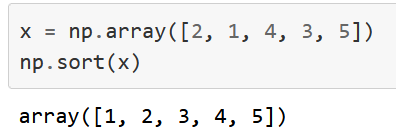 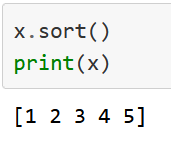 19
Array: sorting
2D array
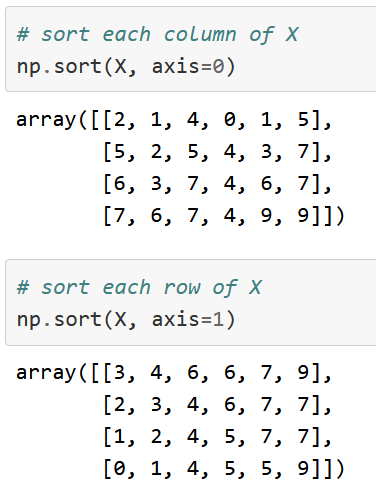 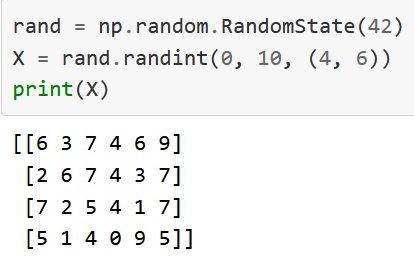 20
Discussion Exercise
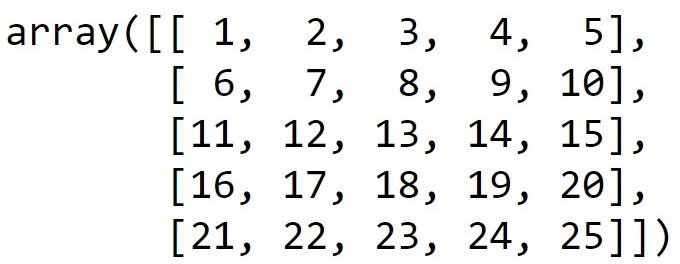 mat1 =
How would you index and slice the elements within the red-dashed box above from the matrix named ‘mat1’?
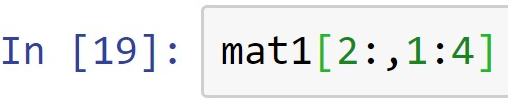 (Demo)
21
Arrays: Functions
Functions to do basic operations on NumPy arrays
np.append(arr, values, axis=None): Returns appended array
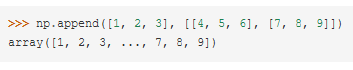 (Demo)
22
Arrays: Basic Operations
np.min( ): Returns minimum value in an array
np.max( ): Returns maximum value in an array
mean(.): Returns mean value of an array
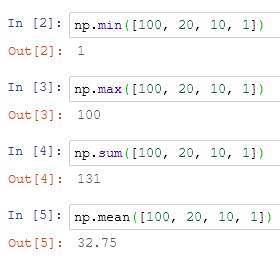 sum( ): Summing the array elements
(Demo)
23
Arrays: Mathematical Operations
Functions to do mathematical operations on NumPy arrays
sqrt( .): Returns square root of array elements
exp(.): Returns exponential of array elements
sin( .): Returns trigonometric sine of array elements
cos( .): Returns trigonometric cosine of array elements
log(. ): Returns natural logarithm of array elements
(Demo)
24
Summary
Concepts of representing data in the form of NumPy arrays are covered
Concepts of interpreting, manipulating, and analyzing data within NumPy arrays are covered
25